Universal Heat Pump Defrost Control 47D01U-843
March 2020
Market and Product Overview
47D01U-843 Universal Defrost Control
Introduction
The 47D01U-843 Universal Heat Pump Defrost Control is the first microprocessor-based universal replacement defrost controller intended for single stage heat pump systems.

Supports two defrost modes:
Demand Defrost: initiates when a set difference between the outside coil and air temperature is reached
Time/Temp Defrost: based on a field set temperature and run time

Supports both O/B Reversing Valve options (Heating/Cooling)
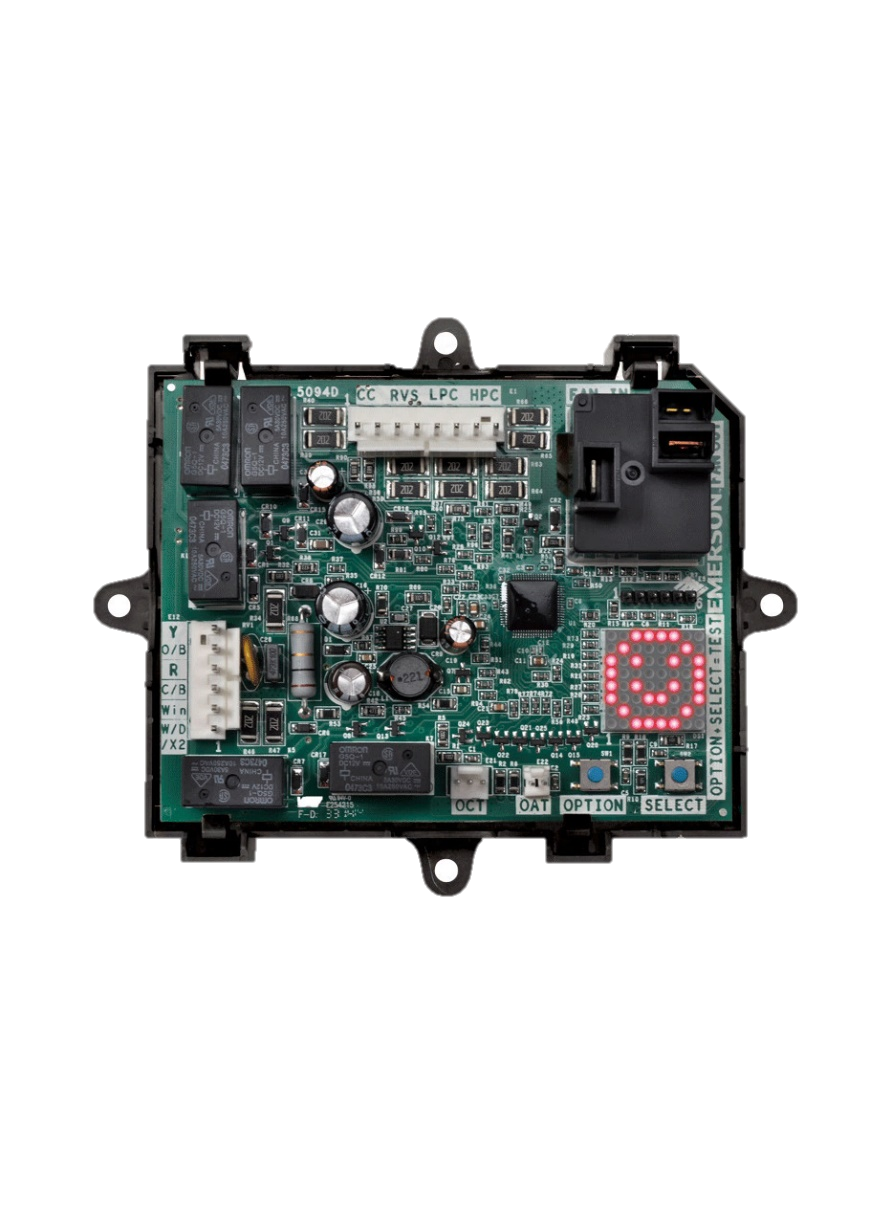 Demand Defrost
The White-Rodgers Defrost Timer Control combines an electronic timer with temperature sensors to identify when an outdoor coil is frozen or not providing heat efficiently. This sends the unit into defrost mode to remove frozen water that restricts airflow through the outdoor coil.
Time Defrost
Demand Defrost
An Outdoor Temperature Sensor and Coil Temperature Sensor monitors the system. When it determines there is frost build up, it will initiate the Defrost mode.
A Timer initiates the Defrost mode every 30 to 120 minutes. If / when the Coil Temperature Sensor is warm enough, it returns to the Heat mode.
Defrost every ½-2 hours
Defrost only when needed
Eliminate Ice Build Up
When the outdoor coil is colder than the air during heating mode, it causes the air going through the coil to give up its heat. 
Moisture in the air condenses on the surface of the coil and freezes over time, restricting airflow through the coil
As the moisture freezes to ice, the heat-pump becomes more inefficient and cannot properly absorb heat to be released into the conditioned space
In order to melt the ice and return to proper airflow, the unit goes into “Defrost” mode by running hot refrigerant through the coil
The frequency of ice build-up depends on outside air temperature and humidity
Top Line Features and Benefits
This award-winning heat pump control replaces hundreds of OEM defrost controls while offering premium features that benefit both the contractor and the end-user.
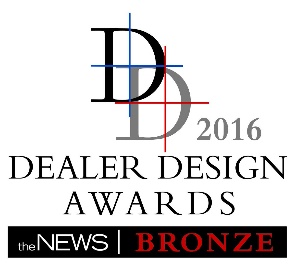 Increase Efficiency
Easy to Install / Service
US Patents 9,037,303 • 9,412,328
9,830,887 • 9,064,345
* Value add for CA Title 24, by locking out AUX heat until below 40°
47D01U-843 Competitive Comparison
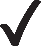 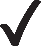 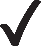 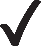 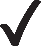 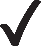 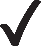 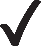 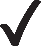 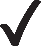 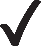 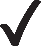 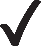 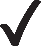 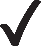 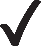 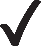 Business Case
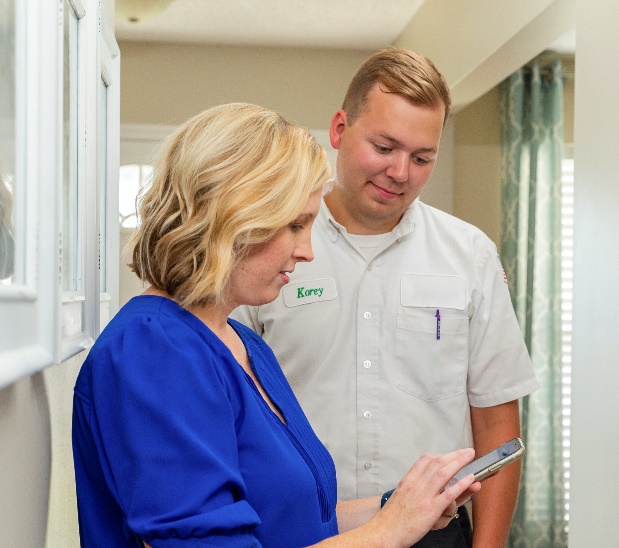 Universal Heat Pump Defrost Control offers contractors a unique opportunity to deliver a product with direct savings to their customers. By eliminating wasteful run time from traditional time-based defrost controls, this control offers immediate savings to homeowners, and a great sell-in opportunity to technicians.
Heat Pump Market Potential
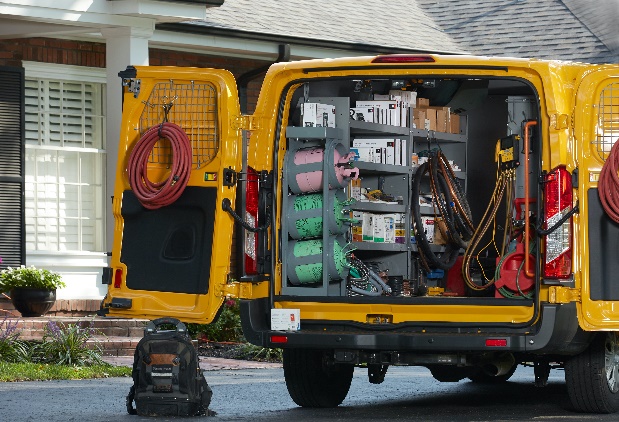 *percentage of condensing units that are heat pumps
By upgrading to a Demand Defrost Option, homeowners reduce energy usage compared to Time/Temp Defrost Control, saving them $$$.
What The Pro’s Are Saying
“Very easy to install and to setup. Make my heat-pump work like a charm.”
	January 20, 2016 – Denis
“Programming the settings was simple and I set it for low energy use. It’s operating beautifully.”
	January 4, 2019 – U. Huren
“Excellent product if you want to save money on your heat pump that has a dumb timer based defrost. Installed this in under an hour and now have demand defrost on my two year old Goodman unit. Went from hourly defrosts of nearly no build up to a defrost every 4 hours on a dry day and about every 45 minutes during a freezing rain storm. If in doubt... Buy it!”
	January 25, 2017 - S. Begin
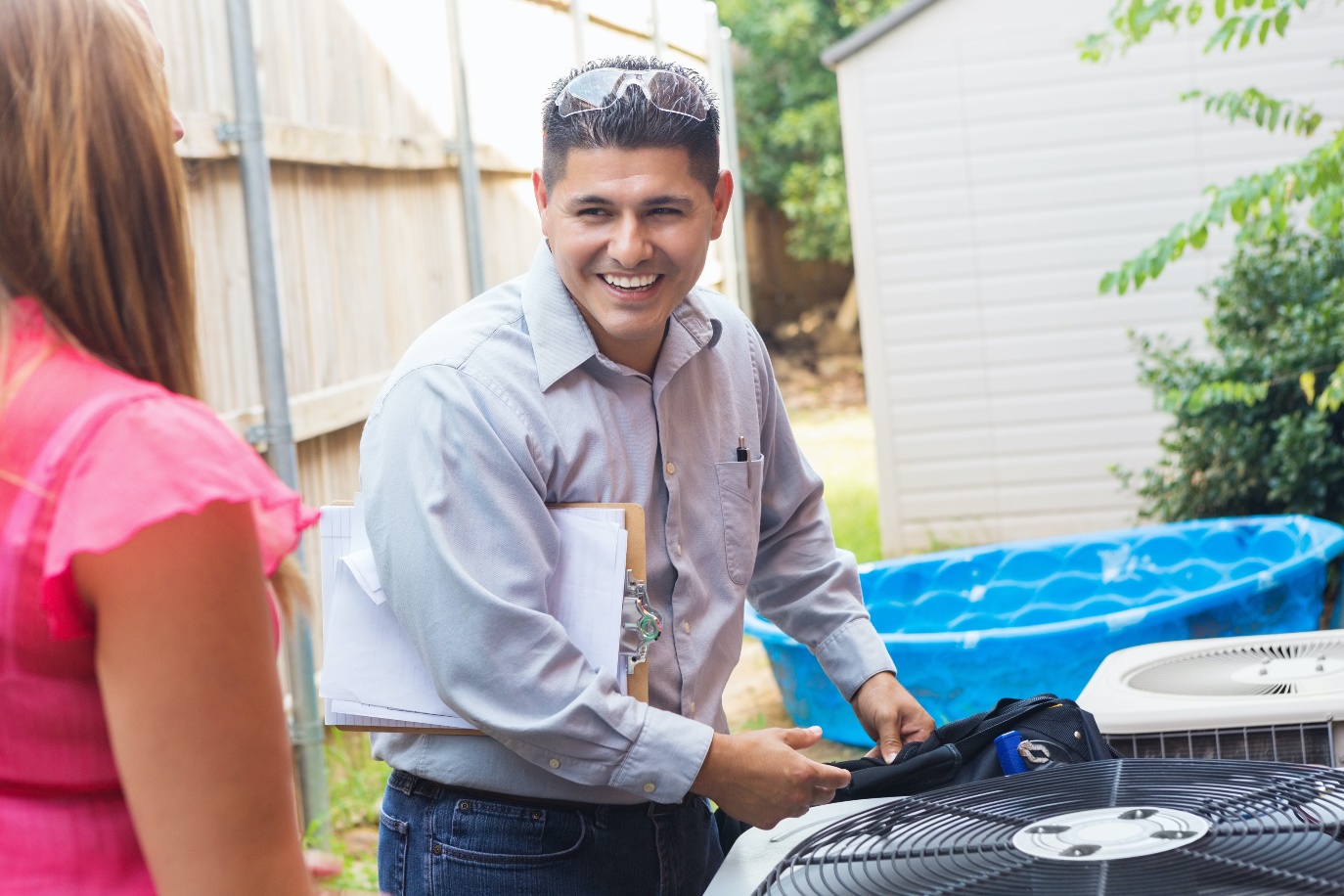 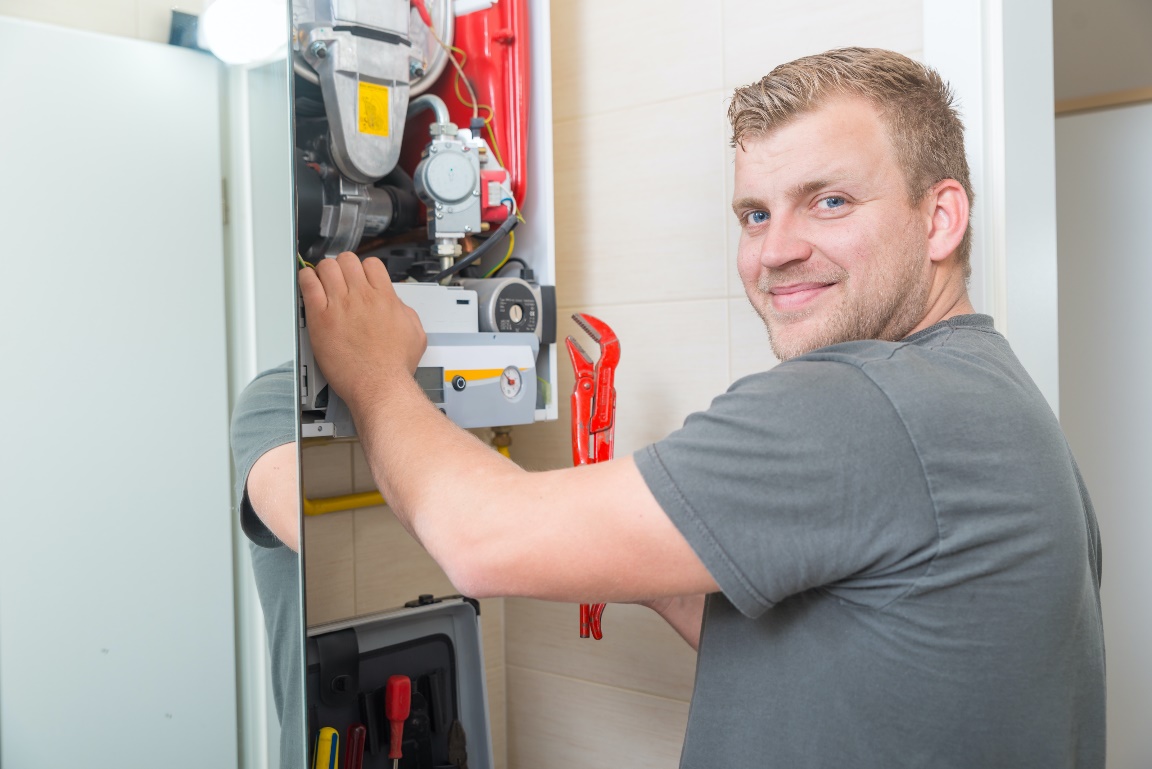 “Extremely easy to install would buy again.” 
	December 13, 2018 – D. Miller
Technical
47D01U-843 Universal Defrost Control
Introduction
A wide range of existing Time Defrost Controls can be replaced by the White-Rodgers 47D01U-843 Defrost Control, increasing the efficiency of existing systems by shifting system operation from time-based to demand-based.
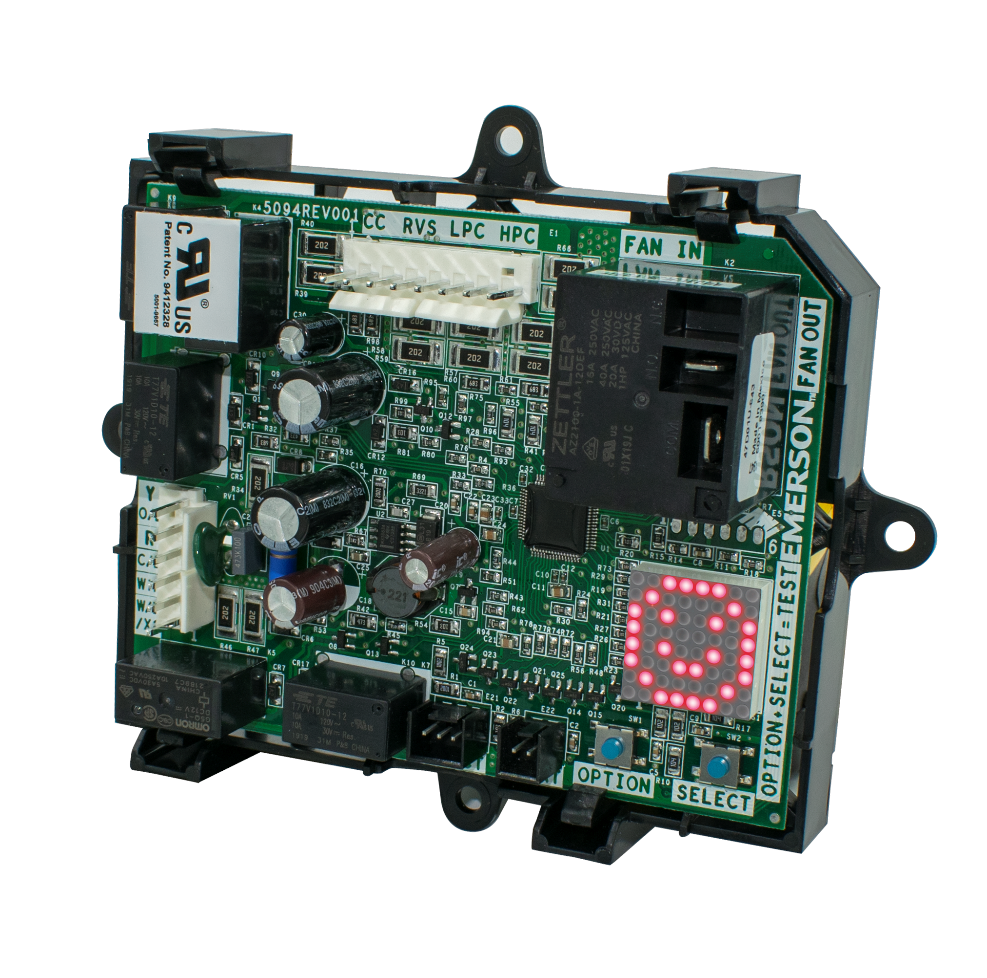 * Demand defrost WILL run one cycle every 6 hours to ensure     that oil viscosity is appropriate to return to compressor.
Applications
Single Stage Heat Pump Systems, PSC Condenser Motor
Selectable / Adjustable Options
With or without AUX Heat
Low Temp compressor lockout
9 compressor temp settings, for compressor shutoff
Dual fuel compatible 
Selectable Brownout protection with Random Time Start Delay
Provides AUX heat lockout 
With outdoor temperature sensor – included in kit
Demand Defrost
Non-adjustable 6 hour cycle to ensure that oil viscosity is appropriate to return to compressor
Time/Temp Defrost
30-120 minute adjustable cycle time*
Selectable “O” or “B” reversing valve
Reversing valve shift delay (0,12,30 seconds)
Short cycle time (0,3,5 minutes)
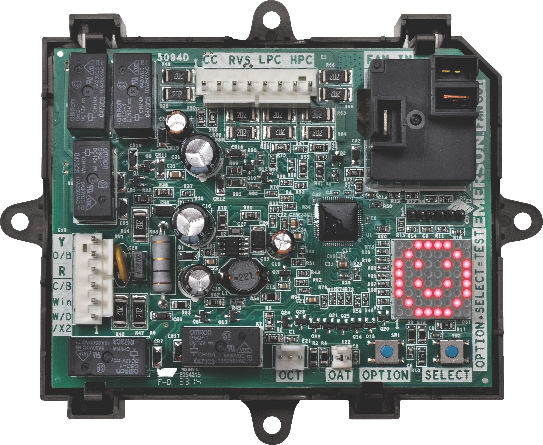 * Upgradable Time/Temp Defrost systems can be upgraded to Demand Defrost, resulting in greater energy efficiency
Specifications
INPUT VOLTAGES
208/240 VAC 50/60 Hz (Primary)
24 VAC 50/60 Hz (Secondary)

INPUT CURRENT OUTDOOR FAN MAX
0.5 HP @ 240 VAC Motor
0.125 @ 120 VAC Motor
10mA @ 24 VAC, ECM Motor

OPERATING RANGE
Temperature, -40°F to +150°F
Humidity, 0 to 95% Rh, non-condensing
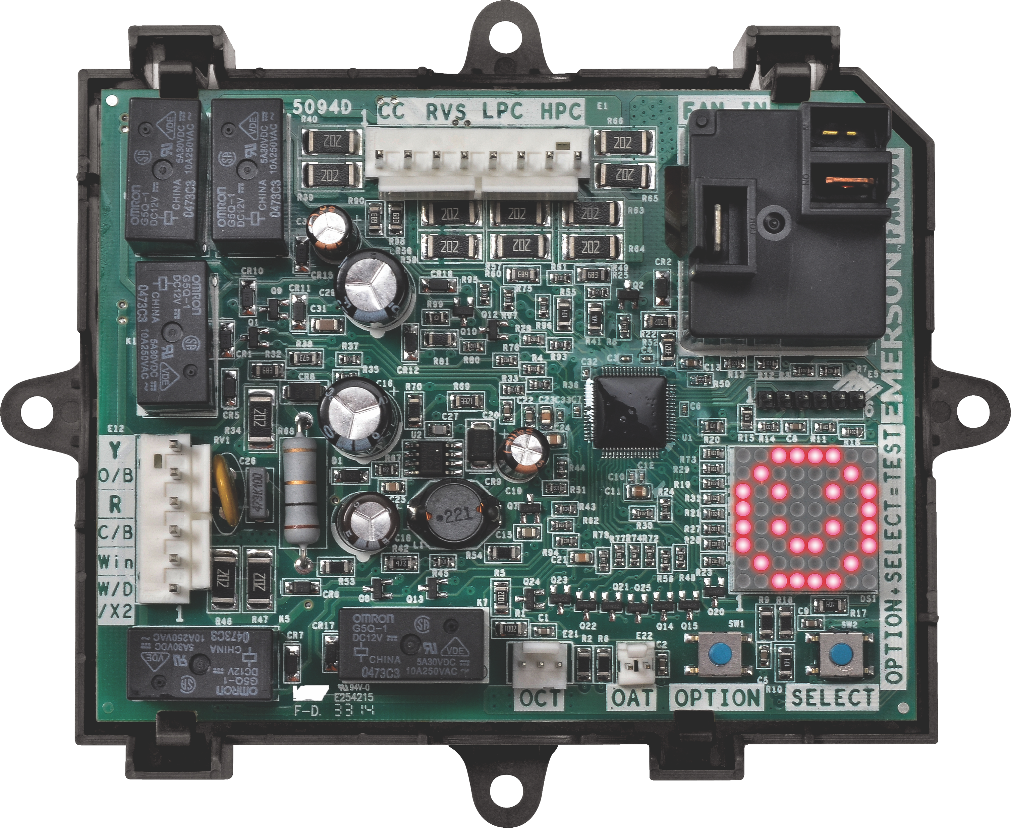 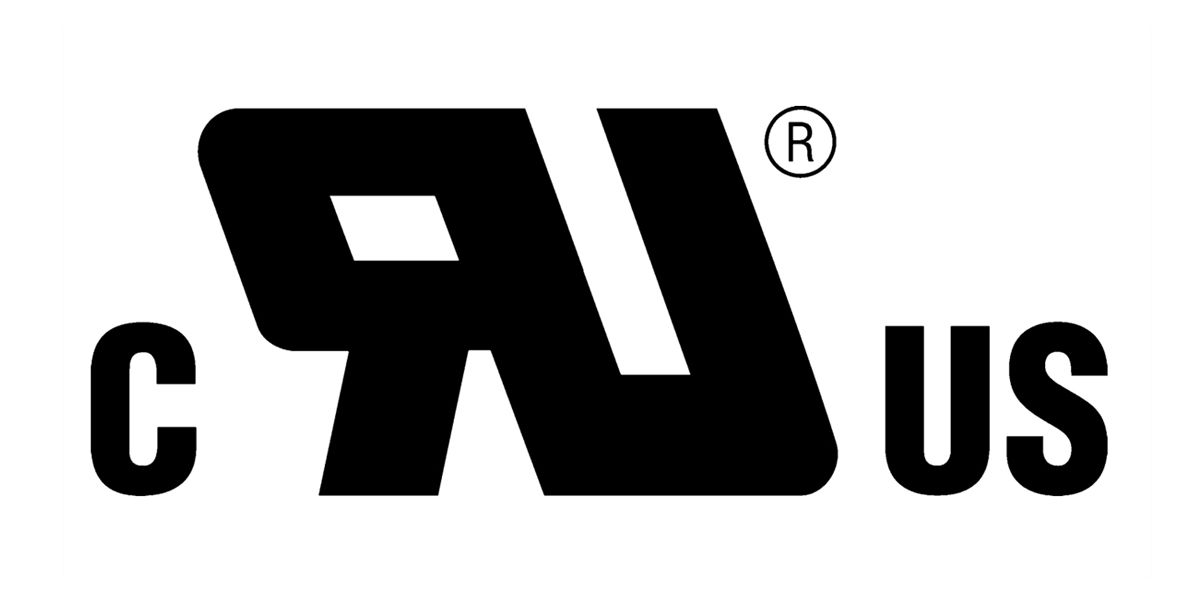 Compatible with top manufacturer heat pumps
Choose from 8 pre-configured OEM Equipment Brands:
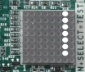 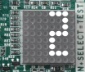 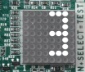 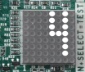 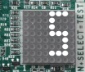 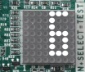 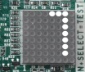 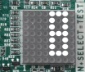 Additional adjustments i.e. setting demand defrost or changing the defrost enable & terminate coil temp are customizable in the options portion of programming that utilizes the 8x8 LED Matrix, the “option”, and “select” buttons.
Troubleshooting
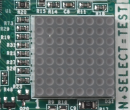 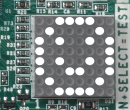 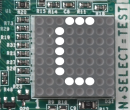 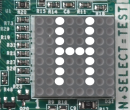 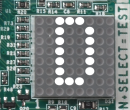 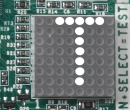 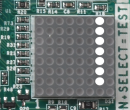 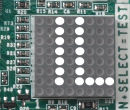 Troubleshooting cont.
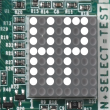 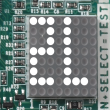 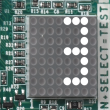 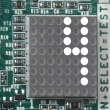 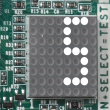 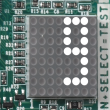 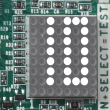 WR Mobile App
Always up-to-date and easy to use:

Mobile App
White-Rodgers Website
Your resource for:


Product information and spec sheets
Complete Cross Reference
OEM compatibility
Installation information and videos
Wiring diagrams


Download:

Go to your app store
Type in WR Mobile
Install the app


OR


Open your camera
Hold it over the QR code
Tap “Open” on the 
     pop-down
Install the app
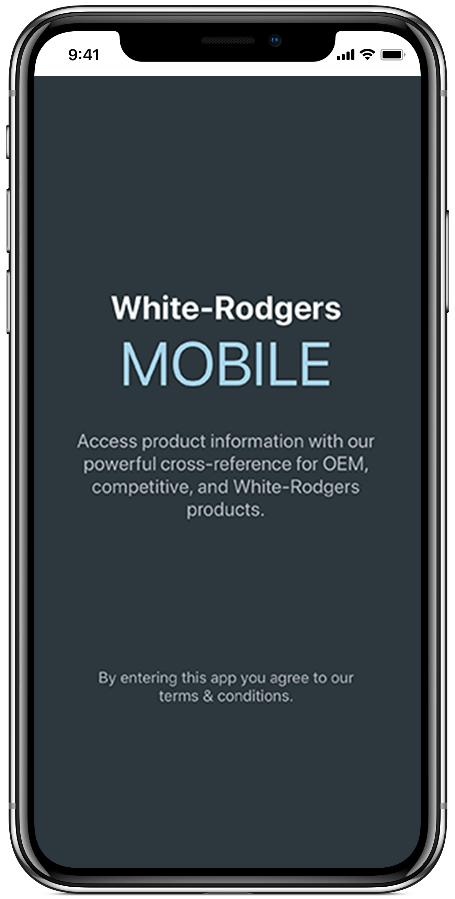 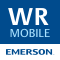 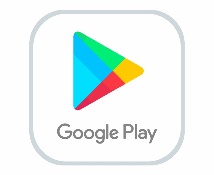 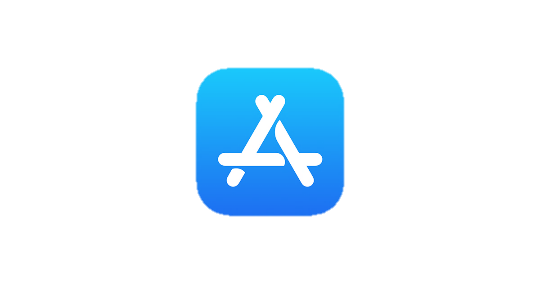 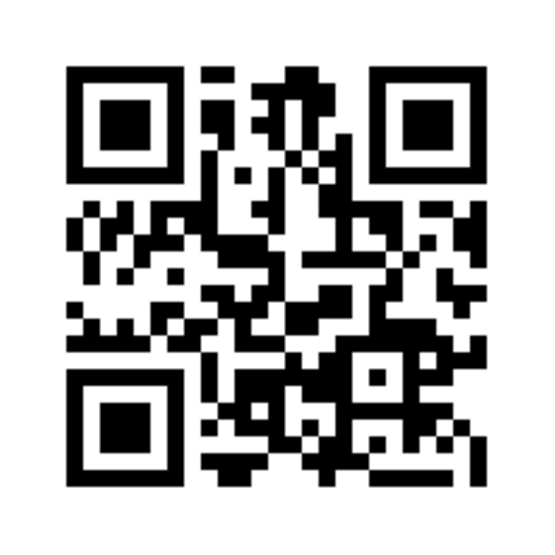 WR Mobile App
Easy to use!

Search by OEM, Competitive, or White-Rodgers Model Number
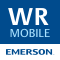 Scrollable Product List
WR Replacement
Product Number
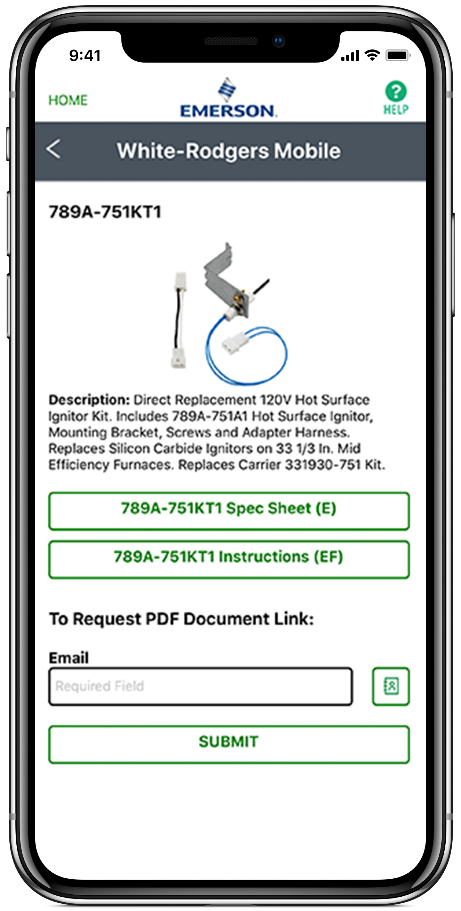 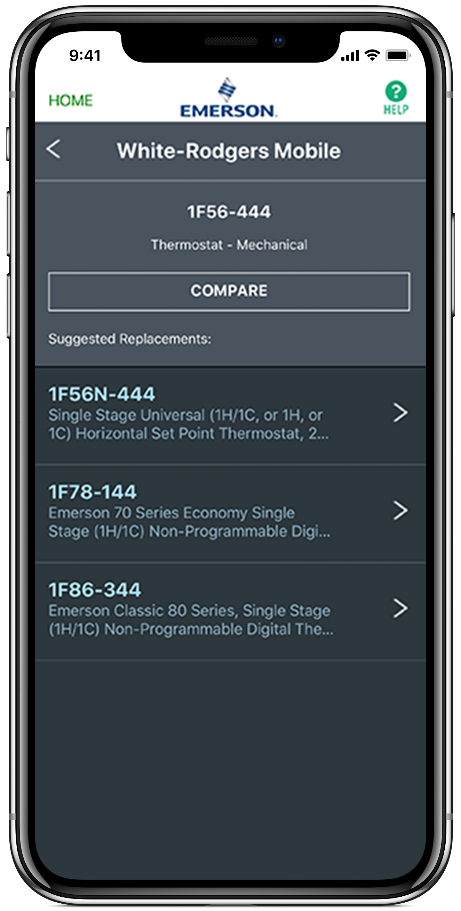 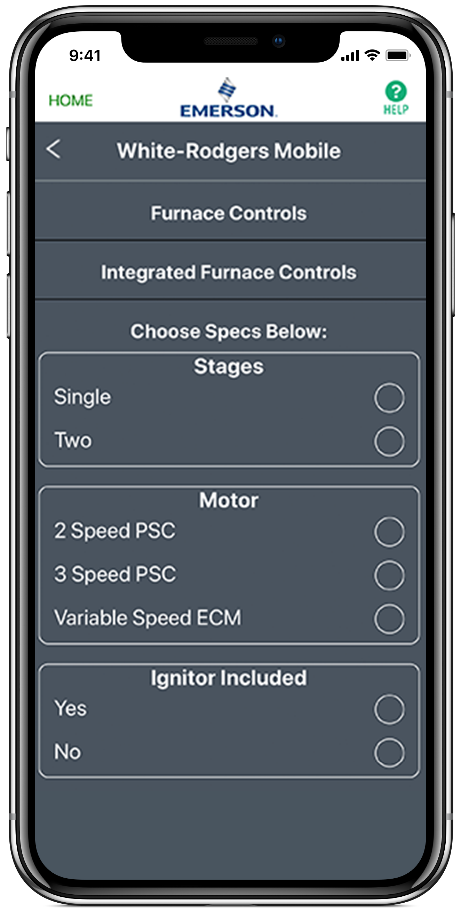 White-Rodgers Cross Reference
Go to: www.whiterodgers.com

Hover over Tools & Resources
Click on: White-Rodgers Cross Reference/Product Information
Enter the Model Number or click on: Search Replacement Heating Controls by Major OEM Brand
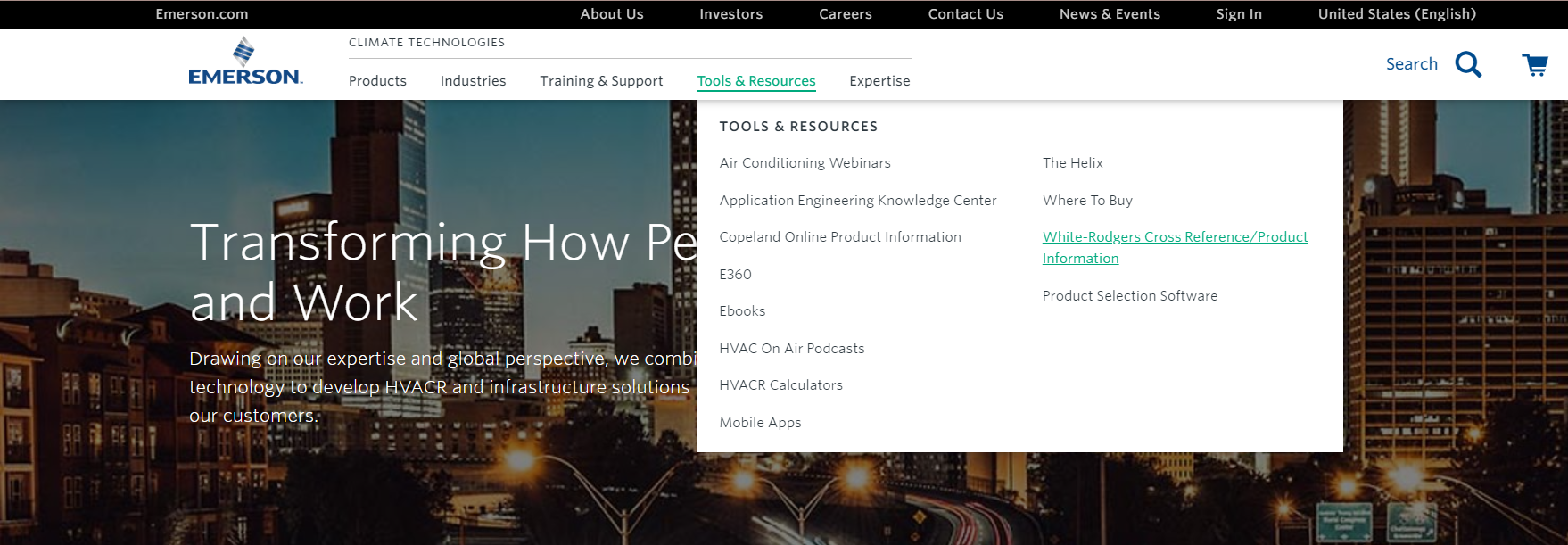 Wholesale Resource Site
Access useful resources to grow your business.

Visit: https://climate.emerson.com/en-us/brands/white-rodgers/white-rodgers-wholesaler-resource-center
You’ll find videos, stocking lists and product launch information for the following product families:


Heating Controls
Cooling Controls
Sensi Smart™ Thermostats
Traditional Thermostats
Contractor Rewards
Product Merchandising
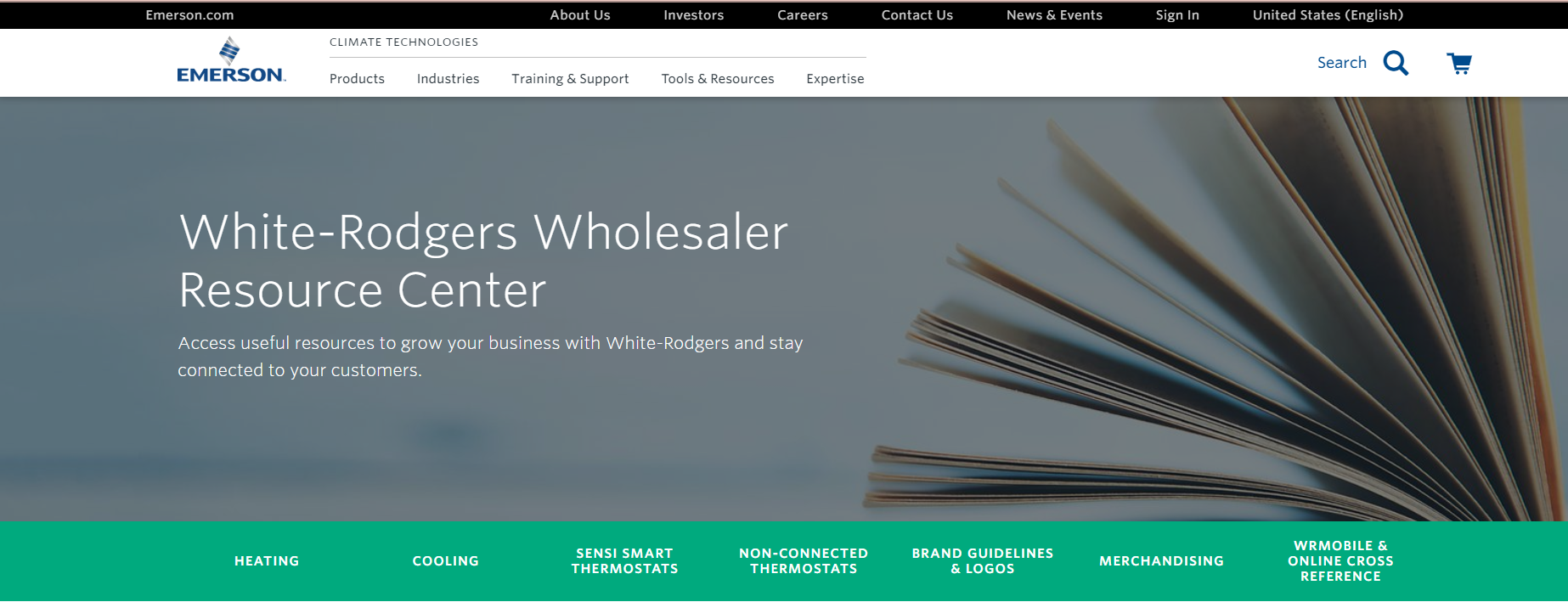 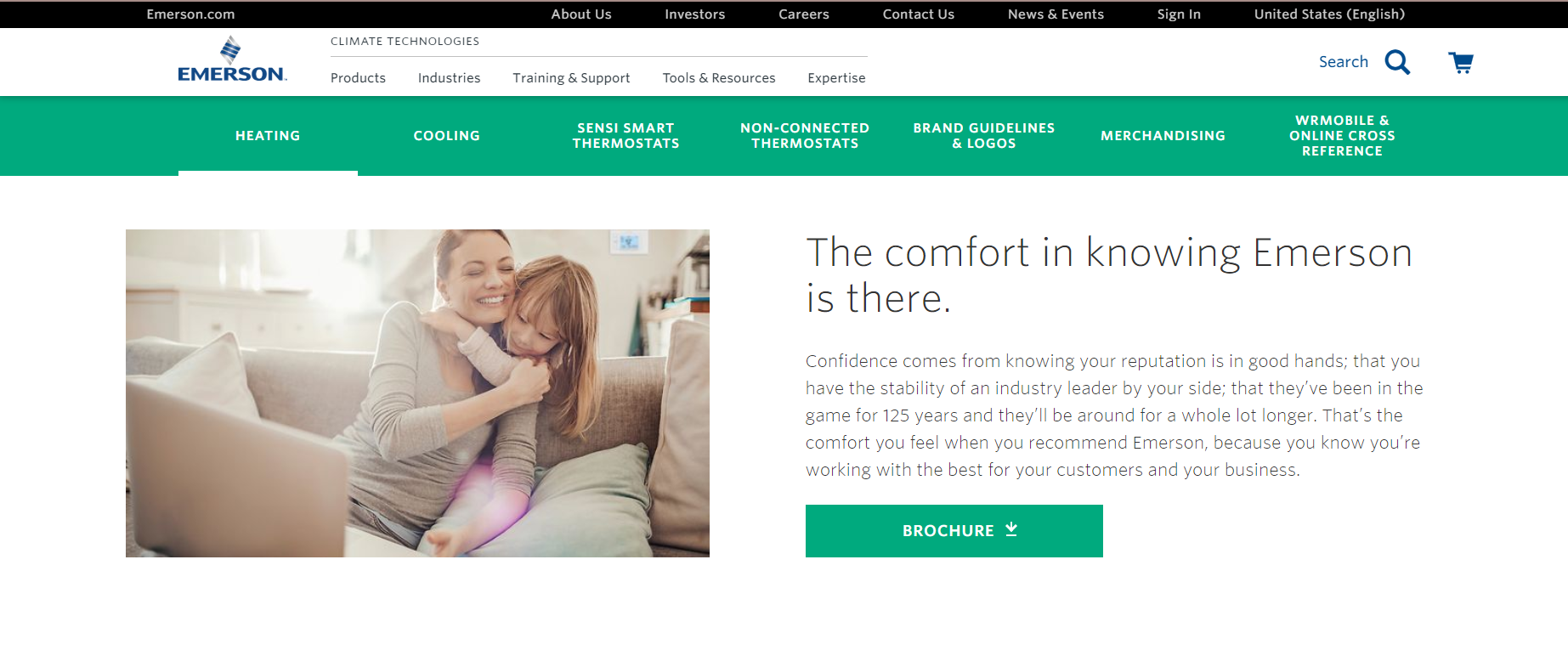 Why Contractors Trust White-Rodgers
Industry Leading Products
Used by more OEM’s
Offering the widest range of Universal Replacement Controls
Ease of Installation
Simple, easy to understand instructions
Product Reliability
Quality Control assures reliable products
Affordable
Competitive pricing
Supported by Knowledgeable Representatives
Contractor direct phone support
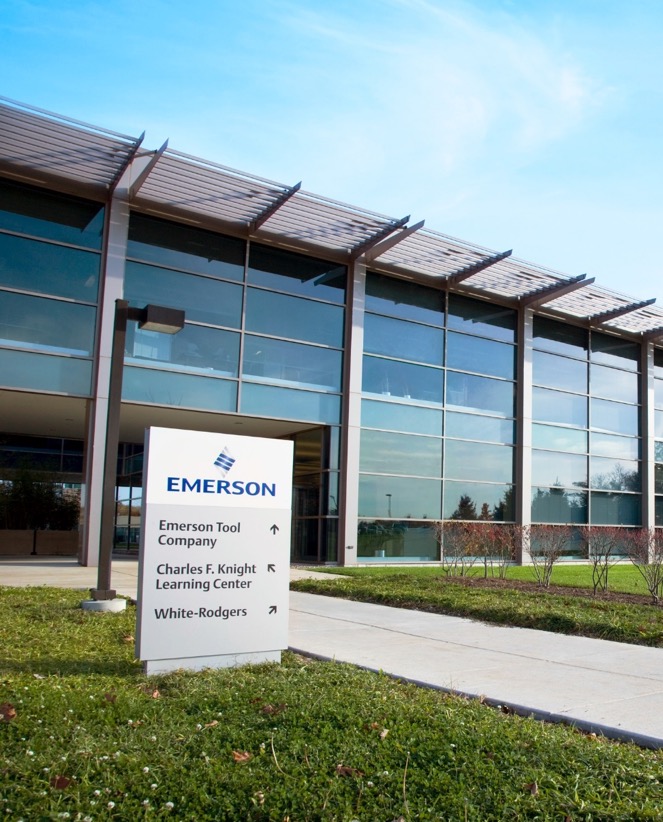 Install
47D01U-843 Universal Defrost Control
What’s In The Box?
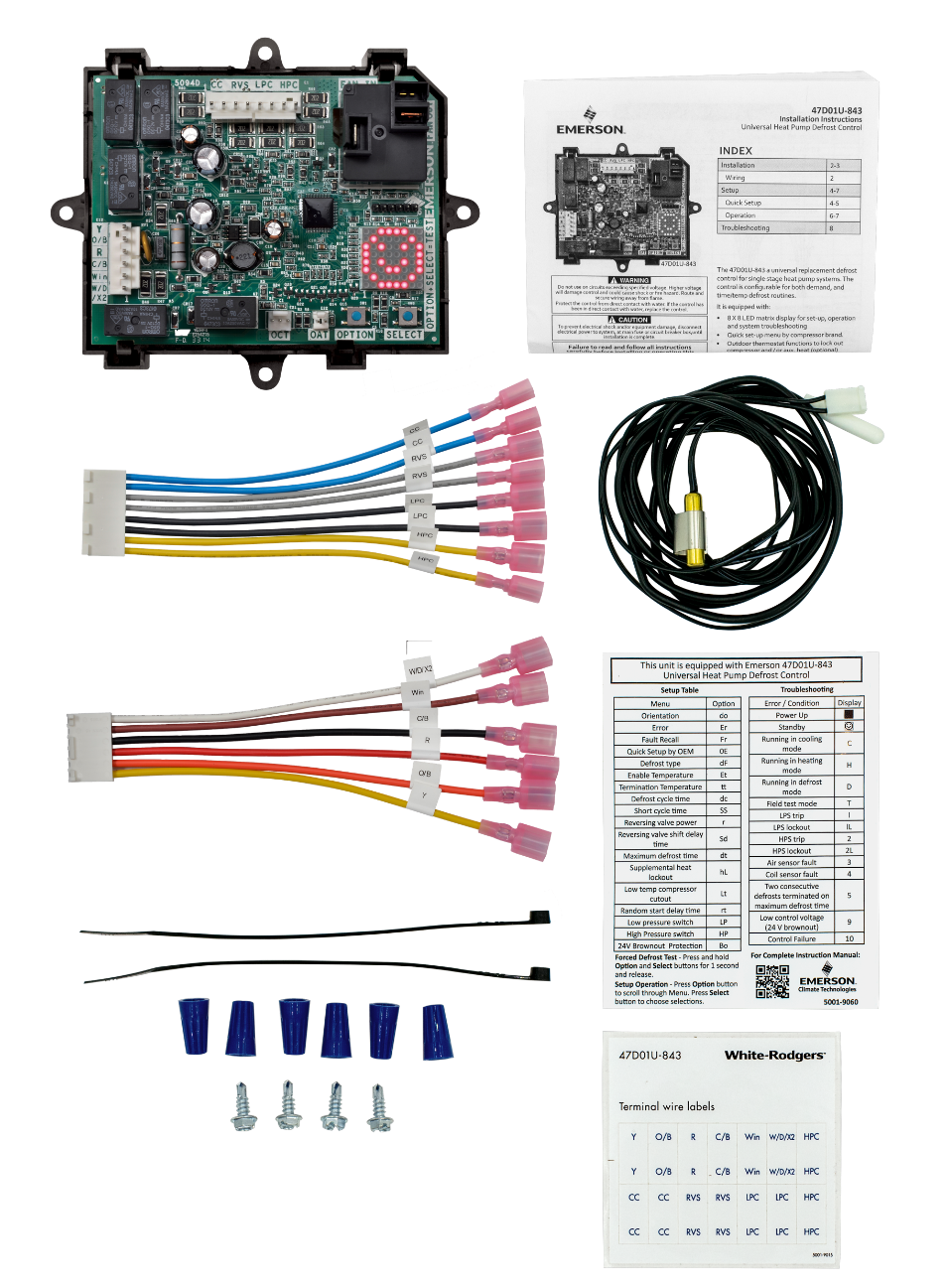 Universal Heat Pump Defrost Control 
Includes universal plastic mounting tray + 4 screws
Thermostat Harness
One harness, equipped with spades. Cut, strip, and wire nut if desired (included)
Heat Pump Harness
Connect reversing valve, contactor, low and high pressure switches
Thermistors
One to measure coil temp, and one to measure air temp
Install air temp sensor for selectable lock out settings/ for use of demand defrost
Additional
Zip Ties To manage harness locations
Terminal wire stickers to label existing wires
Setup and Troubleshooting label
Integrated Value-added Features
✓
✓
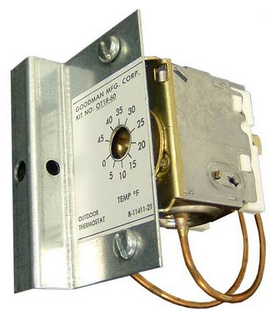 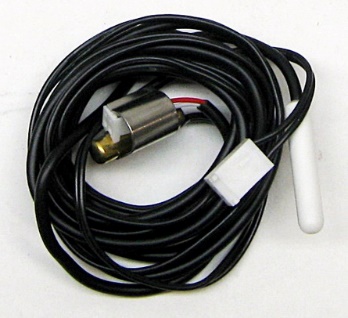 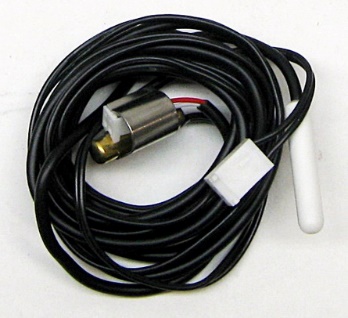 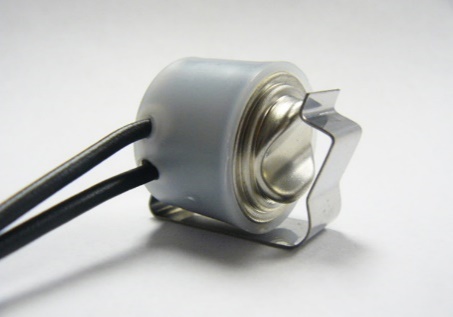 Instructions
Quick Set Up Configuration with Matrix LED
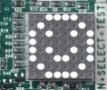 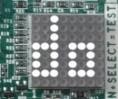 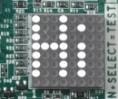 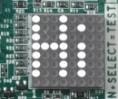 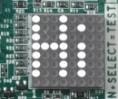 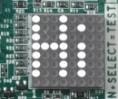 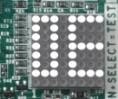 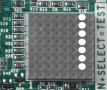 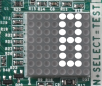 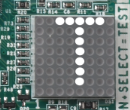 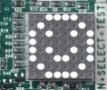 Installation & Wiring
Refer to equipment manufacturer’s instructions for specific system wiring information. Wiring tables shown are for typical systems and describe the standard functions.
Disconnect power to unit 
Label wires & take a picture of the current installation
Remove existing control & remove wires
Install replacement control secure with provided mounting screws in desired location
Connect labeled thermostat wires to Thermostat Harness, then connect harness wires to the control
Connect remaining labeled system wires to Heat Pump Harness (#2) and connect harness wires to the control
Connect outdoor coil temperature sensor to the control
Connect outdoor air temperature sensor to the control
Connect high & low pressure switches to the control
5
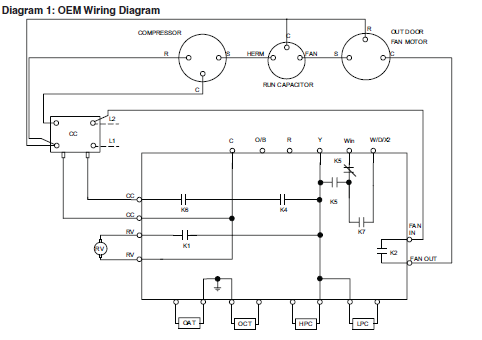 6
7
8
Verify harness connection
9
Please note:
Air sensor should not touch unit cabinet.
Coil sensor needs solid locating, e.g. place where original snap disc was located
Learn to install the 47D01U-843 Universal Defrost Control
Tech Tip: High Pressure and Low Pressure Monitoring and Fault Codes
Outdoor (OAT) and Coil (OCT) Sensor
Troubleshooting
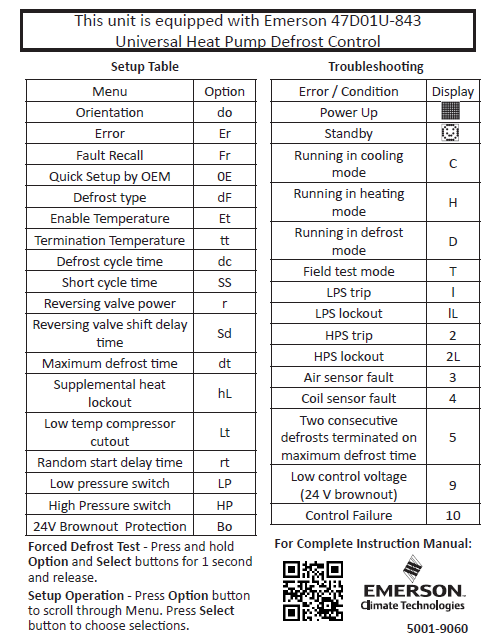 White-Rodgers provides a Set-up & Troubleshooting sticker to place inside the unit for quick reference:
Status Indicator
Power up or stand by
Heating / cooling / defrosting
Test mode
Provides a 30sec quick test to verify proper operation
Troubleshooting 
Fault conditions present
Highest priority and operating condition toggling
Remaining errors “ER” menu
Correct condition to remove errors
Recall Historical Data
Recall up to last four faults
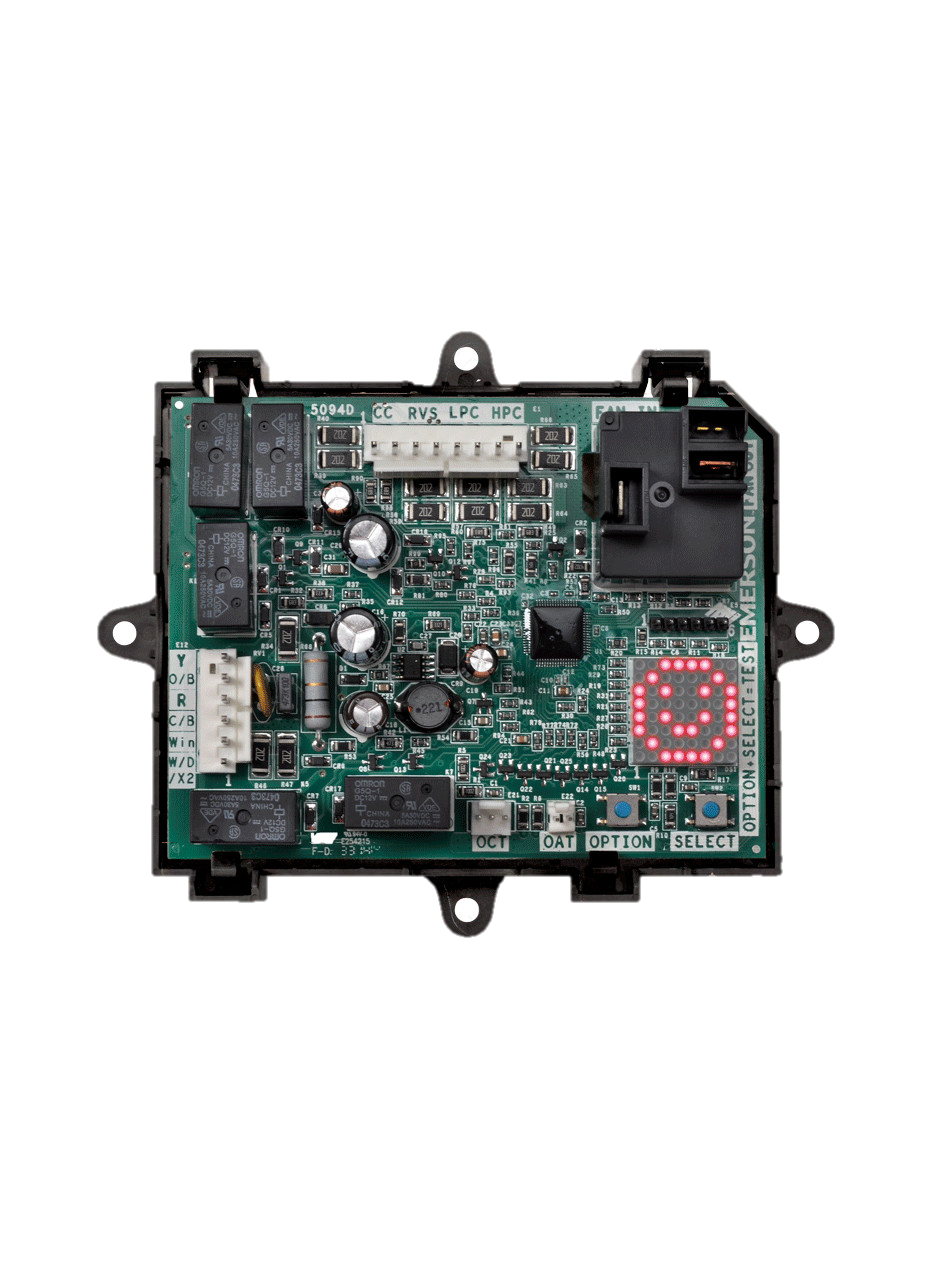 Thank you
47D01U-843 Universal Defrost Control
R-5057-2